This is us….
Eco Empowerment 
Team Croatia
Our hometown

Hi everyone!

Let us introduce ourselves…..
This is our hometown of Kaštela….
We are located near Split, the second largest city in Croatia with nearly 180 000 people…
Meet the students…
Tereza Pera
Age:13
Likes:music, traveling


Doesn’t like: bugs
Mia Kozlica
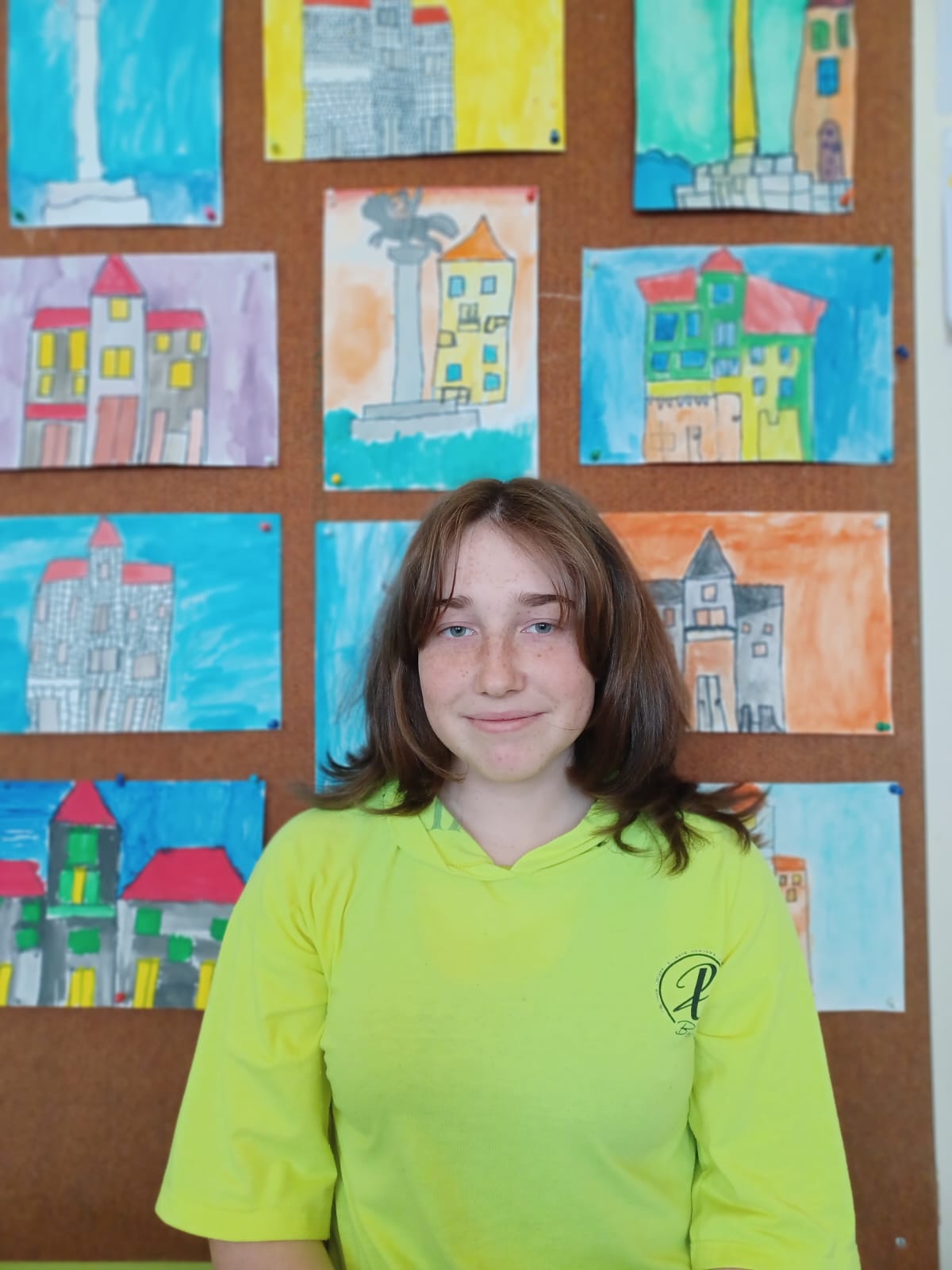 Age:14
Likes: drawing, painting, music and animals


Doesn’t like: tomatos
Nikola Šego
Age: 14
Likes: movies,sports,food,football


Doesn’t like: cats
Antonio Matej Gverić or AMG
Age: 14
Likes: Chess, drawing, science, math, sports


Doesn’t like: Mushrooms
Sara Šimić
Age:13 Years old
Likes:dogs,traveling,food,films/ series , plants and swimming


Doesn’t like:Cats,Bananas
Nika Puljas
Age:13
Likes:dogs,sea,
animals,Croatia,
biology,football,
roses



Doesn’t like:spiders,clowns
Ana Vidović
Age:13
Likes:adventure,
nature,learning,
swimming,sports,
animals


Doesn’t like:bugs,tomatoes
Marko Parčina
Age: 13
Likes: video games, volleyball


Doesn’t like: math
Petar
Age:13
Likes: Food, P.E., basketball

Doesn’t like: school and broccoli
Felicija Vrtlar
Age:13
Likes: dance, k-dramas, summer, music

Doesn’t like:bugs
How to introduce Croatia to you..?
It’s all about…
the sea
the islands
our culture and tradition
football
What do we associate with Greece?
Greek yoghurt, sea
Greek alphabet
Greek mythology
Kaštela
Lots of beaches
Houses made of stone
Friendly people
Meet the teachers…
Teacher Tijana
English and Italian
Likes: friendly people, nice weather, pink colour and pita me jiro!
Doesn’t like: snakes
Teacher Tihana
Geography and English teacher
Likes: nature, travelling, teaching, meeting people

Doesn’t like: mushrooms
Headmistress Nives
Religious Education teacher
Likes: long walks, bike riding

Doesn’t like: snakes
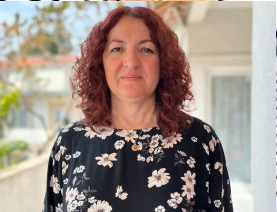 Meet the school…
How does our school affect the enviroment
We get involved in many eco projects
We have classes where we learn about enviromental problems
We have interclass competitions about recycling
We can´t wait to meet you all!!